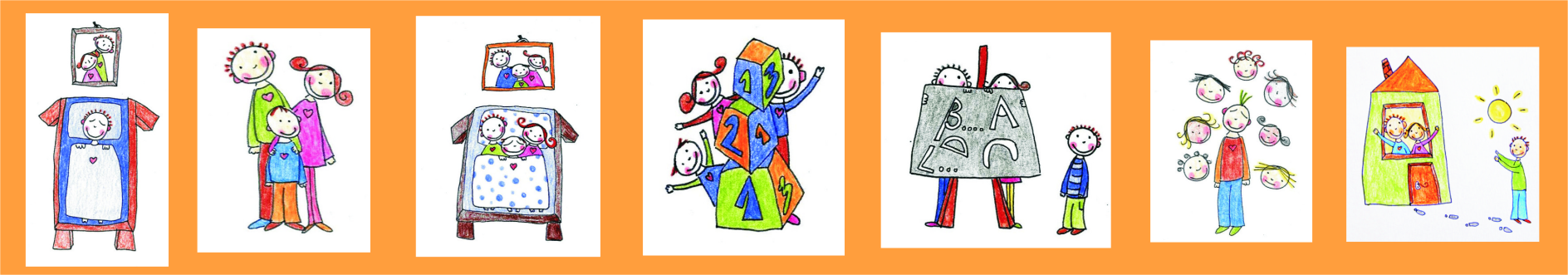 Náhradní rodinná péče v České republice a zkušenosti přímých aktérů Postoj ke změně v institucionálním nastavení náhradní rodinné péče z pohledu pracovnic OSPOD
www.nahradnirodina.cz                                                        www.nadacesirius.cz                                                           www.nadacesirius.cz
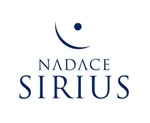 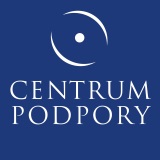 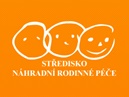 Projekt Centrum podpory NRP je realizován za podpory Nadace Sirius
Náhradní rodinná péče v České republice a zkušenosti přímých aktérů                                                                                                13. 11. 2014
Postoje sociálních pracovnic OSPOD
Výzkum: Skupinová diskuse (ohnisková skupina) a individuální rozhovory – červen 2013 

Ambivalence, nejistota: chaos, zmatek , nejistota vs. „krok kupředu“, „obrat o sto osmdesát  stupňů“, „přerod myšlení všech“, „změna filozofie“

Představy o smyslu novely vs.  zkušenosti z  její implementace: „… protože v tý praxi to naráží úplně na všechno.“
 
Přístup: kultura profese jako součást organizační kultury (Schein, Musil).

„Jak se u nás věci dělají“ (samozřejmé předpoklady a očekávání v pozadí)
Projekt Centrum podpory NRP je realizován za podpory Nadace Sirius
Náhradní rodinná péče v České republice a zkušenosti přímých aktérů                                                                                                13. 11. 2014
Postoje sociálních pracovnic OSPOD
Dilemata: Úřednická  a/nebo pomáhající profese (otázky moci a etiky) 
více papírování, specializace 
vs.
méně času na terénní práci s rodinou (biologickou i pěstounskou) a v rodině, na prevenci, podporu a pomoc „care leavers“

kontrolní a rozhodovací a pomocná stránka profese dále neoddělitelná (př. rozhodování o přiznání odměny za péči a další pravomoci) 
vs.
nyní „máme blíž ke klientům a oni k nám“,  narovnání vztahů, otevřenost

obavy ze spekulací a zneužívání dávek 
vs. 
kontinuální spolupráce, „kariéra péče“, kontrola
Projekt Centrum podpory NRP je realizován za podpory Nadace Sirius
Náhradní rodinná péče v České republice a zkušenosti přímých aktérů                                                                                                13. 11. 2014
Postoje sociálních pracovnic OSPOD
Preference náhradní rodinné péče před ústavní – deinstitucionalizace. 
Pěstounská NP „… aby to nebyla ta skrytá adopce s těma dávkama“  a uznání pěstounů ve společnosti jako profese, profesionalizace, …
vs.
chápání pěstouna jako obdoby rodiče, nikoli jako pečovatele-vychovatele  (sémantika čj. a angl.), jako  „náhrady“ za rodiče. Pojetí dítěte v NP jako „sociálního sirotka“. 
„… tak to bylo nejlepší, zbavení rodičovských práv, aby tam žádný rodiče nebyli, nefigurovali.“ 
Biologičtí rodiče jako konkurent a problém pro všechny  strany  NRP (PP).
Argumenty pro/proti
„… ty děti jsou většinou deprivovaný a pěstouni nevědí, jak s nima zacházet.“
Dilema: „Co s biologickými rodiči?“  
Řešení: Nezávislí specialisté mediace a probace.
Projekt Centrum podpory NRP je realizován za podpory Nadace Sirius
Náhradní rodinná péče v České republice a zkušenosti přímých aktérů                                                                                                13. 11. 2014
Postoje sociálních pracovnic OSPOD
Sanace, s. pomoc a podpora návratu dítěte do biologické rodiny 
vs.
chudoba, nevyhovující bytová situace nemůže být dle zákona důvodem odebrání dětí.
Norma vs. praxe
Pomoc při opuštění péče biologické rodině, začarovaný kruh, „azylová turistika“ 
Problém chudoby biologických rodičů a příbuzných dětí v NP
Efektivní podpora  klientů opouštějících péči (ústavní závislost) 
Podmínky, sociální bydlení, ubytovny, nevyvážený systém podpory
„… my zase někdy vidíme ty maminky, který teda by se o to děťátko třeba rády staraly a ten náš stát prostě není na tu rodinnou politiku, a já někdy bojuju s tím, že když vidím, že pěstounka na přechodnou dobu dostane 20 tisíc a maminka, kdyby měla třeba půl roku 20 tisíc, tak si to dítě nechá.“
Projekt Centrum podpory NRP je realizován za podpory Nadace Sirius
Náhradní rodinná péče v České republice a zkušenosti přímých aktérů                                                                                                13. 11. 2014
Postoje sociálních pracovnic OSPOD
Dilema rekrutace: Kdo je vhodný pěstoun?
Nebude dost vs. hlásí se houfně
Pěstouni jako náhradní rodiče, „zákazníci“, princip poptávky ze strany zájemců vs. potřeby dítěte
Nepřipraveni a nechtějí spolupracovat s biologickou rodinou 
vs. 
problém umisťování a párování podle potřeb  a zájmu dětí a jejich blízkých
Práce z lásky a poslání vs. profese a zaměstnání (Princip nezištnosti 
ČR vs. GB)
„Mít na to“ – podmínka mít materiální zázemí (ČR vs. GB) 
vs. 
profesionalizace, výběr, další vzdělání i příbuzenští pěstouni
Projekt Centrum podpory NRP je realizován za podpory Nadace Sirius
Náhradní rodinná péče v České republice a zkušenosti přímých aktérů                                                                                                13. 11. 2014
Postoje sociálních pracovnic OSPOD
Kritéria. Kdo je vhodným pěstounem? 
Nerozlišená kategorie (jen přechodné a dlouhodobé) pro rekrutaci:
Představy a předsudky:
Ageismus „babičky“ (jaké kompetence, potřeby, podmínky a pojetí výchovy dětí) vs. převaha babiček a konkrétní zkušenosti (zvl. přechodné)
Gender
Sociální postavení (vzdělání, profese, zajištěnost, …) vs. nerovnost odměn
Profesní minulost adeptů „kolegyně“ a tety 
„… ty tety mají teda srdíčko, ale ty děti jsou jiné, ty jsou prostě problémové a ty tety to nemusí zvládnout, ale to zase ten kraj ty tety toho hodně využívají.“
Rekrutace a/nebo samorekrutace (proč ji nepodpořit).
Projekt Centrum podpory NRP je realizován za podpory Nadace Sirius
Náhradní rodinná péče v České republice a zkušenosti přímých aktérů                                                                                                13. 11. 2014
Postoje sociálních pracovnic OSPOD
SP OSPOD: Všichni chceme, nikde to není v zákoně, ale ten 40. rok na ty miminka, zůstáváme konzervativní, já totiž jsem starší matka, tak vím, co to obnáší…

SP OSPOD: Aby nám je nevychovávali rodiče věku už potom babiček, který k tomu mají jiný přístup.

SP OSPOD: My zase víme z republiky, protože pracujeme s pěstouny teda po celý republice, že ti, kteří třeba už měli ty naše děti, jak jsem říkala, ty starší, ty už jim vyrostly a jsou to třeba ženy kolem, já nevím, 55 let, 50 let a už nechtějí mít dítě třeba do dlouhodobé pěstounské péče, tak naopak ty jdou teď do tý přechodný pěstounský péče, ti mi přijdou teda úplně senzační.
Projekt Centrum podpory NRP je realizován za podpory Nadace Sirius
Náhradní rodinná péče v České republice a zkušenosti přímých aktérů                                                                                                13. 11. 2014
Postoje sociálních pracovnic OSPOD
Služby saturované a chybějící:

+ Vzdělání přípravy forma  a obsah, i pro příbuzné
+ Podpora, pomoc
Služby – zajistí NNO (lhůty,  škála) 
Dovolené odlehčovací služby „se řeší“ 
Škola a spolupráce – stále chybí osobní asistenti
Psychiatrické a terapeutické služby (nutnost specialistů na děti z NP, jiná konstrukce „normality“, testy)
Rekrutace spoléhání  na kampaň  MPSV (a autorekrutaci)
Pomoc přímo v rodině
Projekt Centrum podpory NRP je realizován za podpory Nadace Sirius
Náhradní rodinná péče v České republice a zkušenosti přímých aktérů                                                                                                13. 11. 2014
Postoje sociálních pracovnic OSPOD
Nastavení kompetencí OSPOD

+ Jasné (nepřekrývání) kompetencí
+ Vztah klient–SP OSPOD rovnější
- Rezortismus trvá
- Politické tlaky „doporučení v uvozovkách“ maximalizovat počet 
pěstounů
- Lhůty dlouhé, včasný zásah (předběžná opatření, někt. dávky)
- Soudy pomalé
- Spuštění zákona, nepřipravenost, počáteční zmatky a „ponechanost“ SP, jako nárazník klientů
- Metodiky, kritéria nejasná (předpoklad pozitivního vymezení)
Projekt Centrum podpory NRP je realizován za podpory Nadace Sirius
Náhradní rodinná péče v České republice a zkušenosti přímých aktérů                                                                                                13. 11. 2014
Postoje sociálních pracovnic OSPOD k NRP
SP OSPOD: 
Ano, ale když to bude politická zakázka, aby bylo co nejvíc pěstounů, co nejvíc pěstounů na přechodnou dobu, pokud to bude politická zakázka, tak se nějaký kritéria přehlídne, to jako, já prostě v tomhle jsem skeptická.
Projekt Centrum podpory NRP je realizován za podpory Nadace Sirius
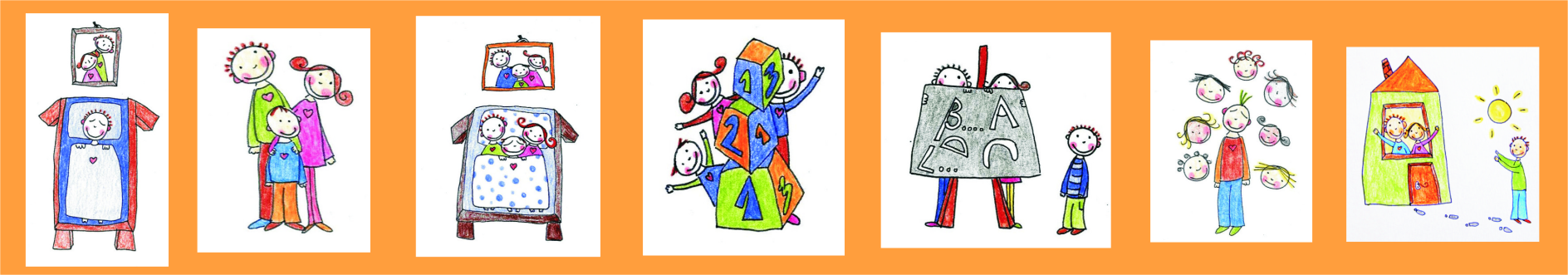 Děkuji za pozornost!
Středisko náhradní rodinné péče, spolek
PhDr. Olga Šmídová-Matoušová, Ph.D.

Jelení 91, 118 00 Praha 1
Tel./fax: +420 233 355 309
Infolinka: +420 233 356 701
info@nahradnirodina.cz
www.nahradnirodina.cz
Projekt Centrum podpory NRP je realizován za podpory Nadace Sirius